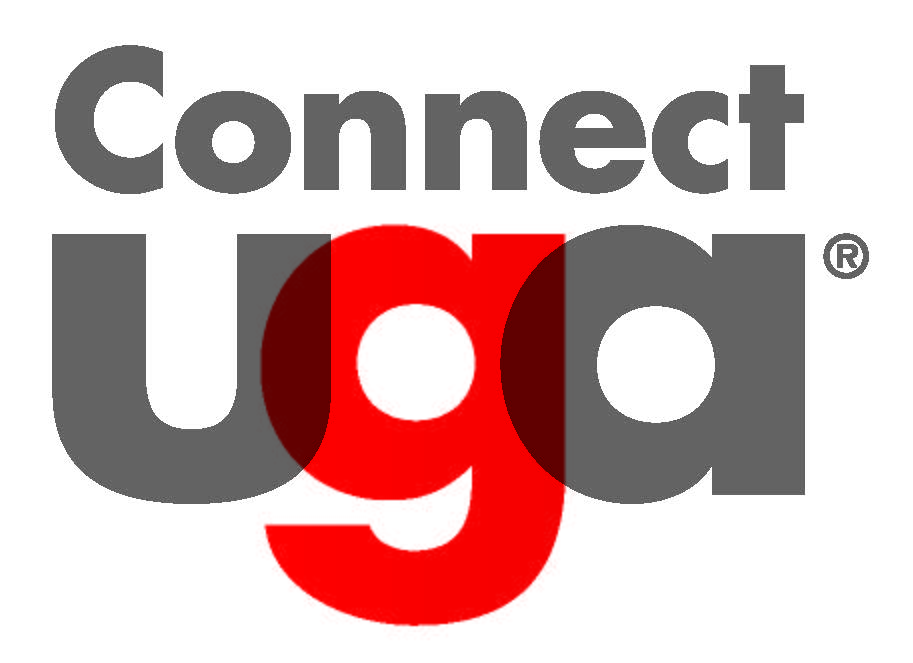 An Update:
UGA’s New Student Information System
Project Overview
ConnectUGA is the project name for the Banner software implementation of the new student information system. 
This is the largest information technology implementation that has been undertaken at UGA.
Project Overview
ConnectUGA:
is a multi-year, university-wide project to implement an integrated student information system 
will replace multiple aging legacy systems with modern and sustainable technology platform
will transform how services are     provided to students
Project Overview
The new system will:
provide a single authoritative source for information
improve institutional planning and decision-making capabilities
improve services for students
provide greater flexibility and ability to adapt quickly to future needs
Project Overview
More than 150 ConnectUGA project team members collaborating across campus in areas of admissions, financial aid, registration, student accounts, EITS and student affairs
Project Timeline
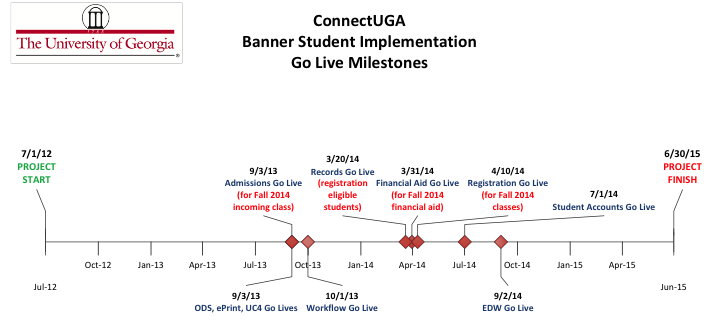 An Update: What’s been done
Banner is fully installed and functioning on servers across campus.
First round of Academic History records have been extracted from the legacy systems and loaded to Banner (~4M). 
System load testing has been successfully conducted.
An Update: What’s been done
Admissions went live in September.
Undergraduate Admissions pushed in more than 21,000 applications for fall 2014 admission.
Curriculum Systems extracted more than 16,000 courses from CAPA, loaded to Banner and validated.
Financial Aid loaded almost 3,000      scholarships.
An Update: What’s been done
Registrar’s Office provided training for more than 200 course schedulers.
Courses scheduled for fall 2014 in the new system.
Completed conversion and testing of academic data for registration-eligible students (~50,000).
Student Accounts successfully posted commitment deposit payments and        orientation charges in the new system.
An Update: What’s next?
Next phase of system rollout: Financial Aid
Loading Institutional Student Information Records (ISIR’s) 
Packaging student financial aid for fall 2014
Going live this spring
An Update: What’s next?
Registration:
Will go live mid-April for fall 2014 classes.
Will load academic records for all former students and UGA graduates. (~4M records loaded thus far.)
Student Accounts:
Will launch tuition, fee and bill          payment in July.
An Update: What’s next?
Training for Staff
UGA staff training is underway for targeted groups and will continue through each go-live phase. 
Training materials are available at the project website: http://connectuga.uga.edu. The site is accessible with a UGA MyID login for staff who wish to get an    overview of the Banner software.
An Update: Introducing Athena
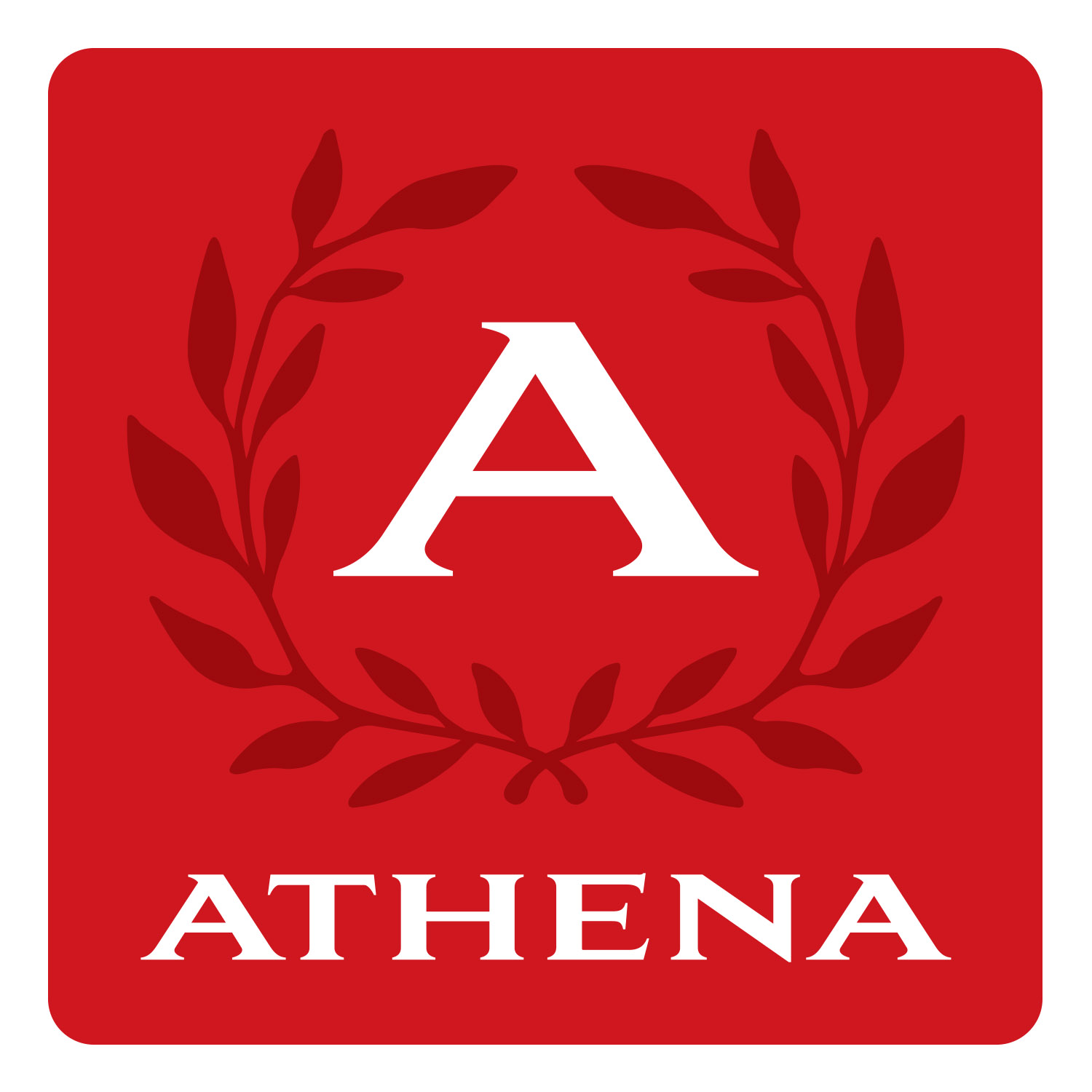 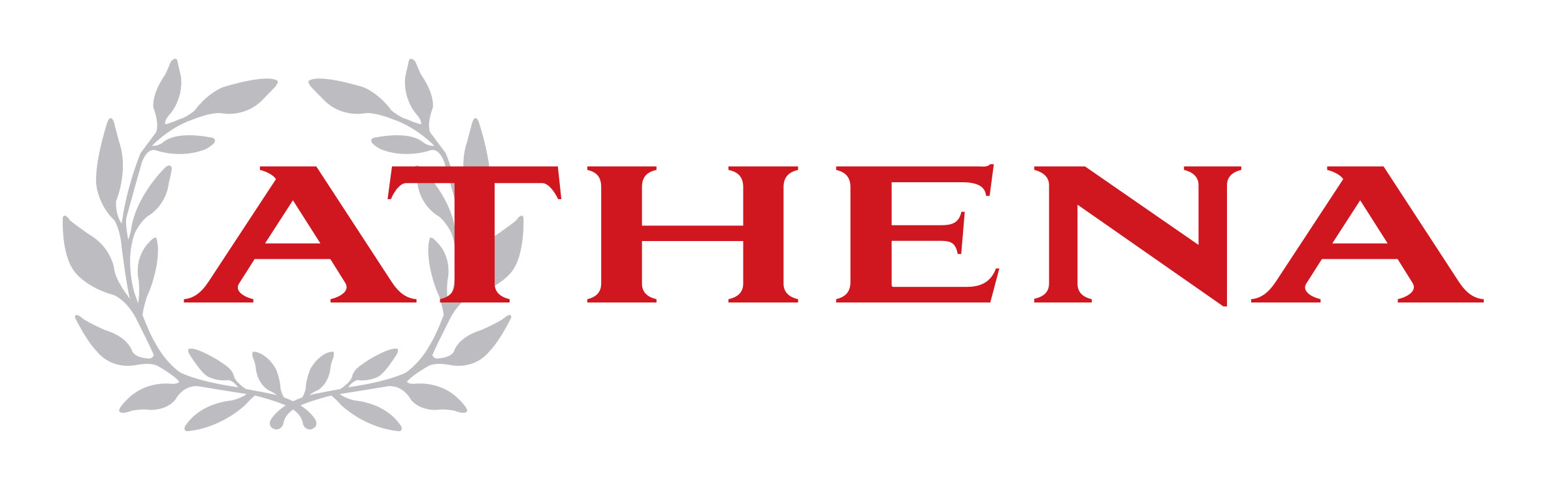 Athena is the name of the new student information system.
The name was selected by students in an online poll in fall 2013.
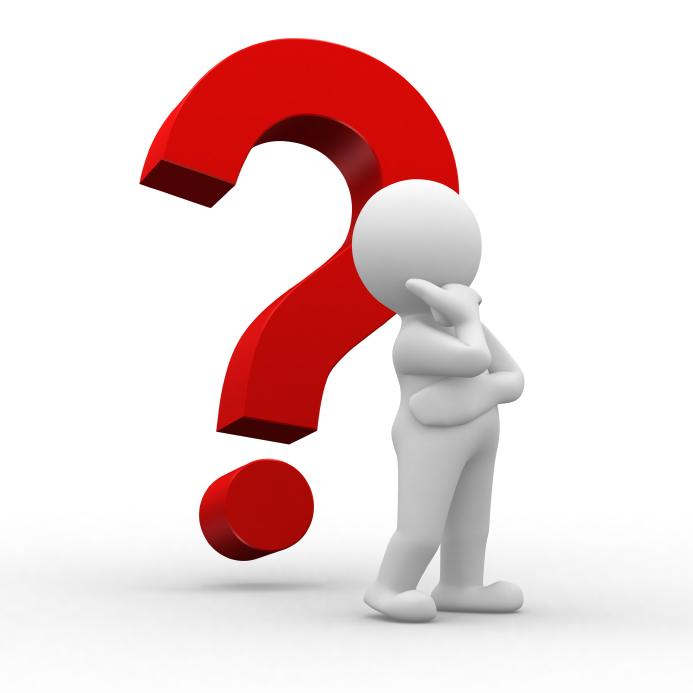 Questions
For more information:
http://connectuga.uga.edu
connect@uga.edu